Педагогический проект«В мире профессий»
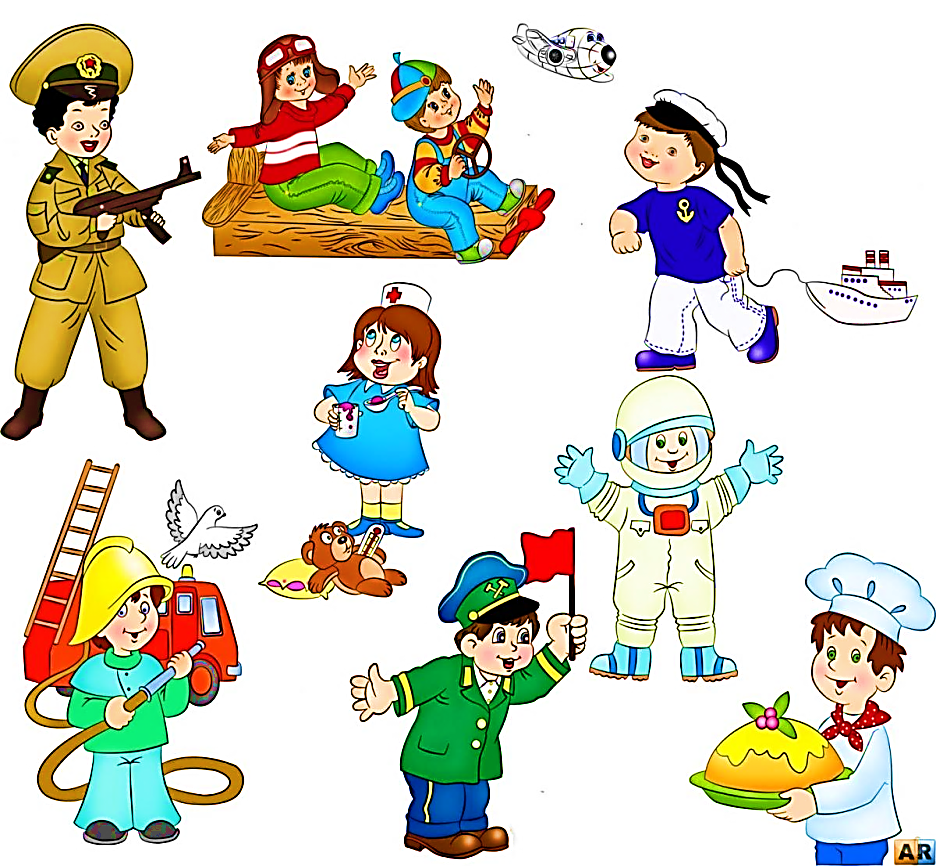 Выполнили:
Исиметова Л.Г.
Валиева Г.Р.
Педагогический проект для детей среднего дошкольного возраста
Тип проекта: познавательно-информационный
Вид проекта: краткосрочный (март)
Возраст детей: 4-5 лет
Участники проектной деятельности: дети, родители, воспитатели
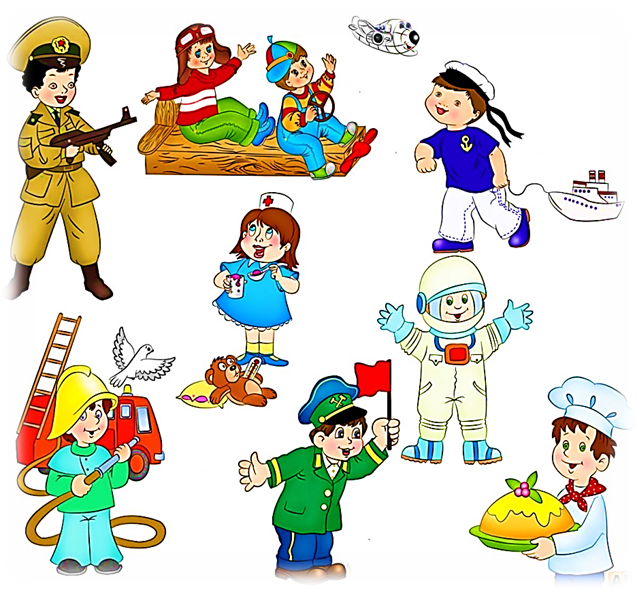 Цель: расширить представление детей о роли труда в жизни людей и о многообразии профессий
Задачи: 
- формировать реалистические представления о труде людей;
- помочь понять детям о важности, необходимости каждой профессии
- расширить у детей знания и представление о профессиях своих родителей, место работы, значимость их труда, гордость и уважение к труду своих родителей
- развивать умение соотносить результаты труда и набор трудовых процессов с названиями профессии
- формировать у детей потребности задуматься о выборе будущей профессии
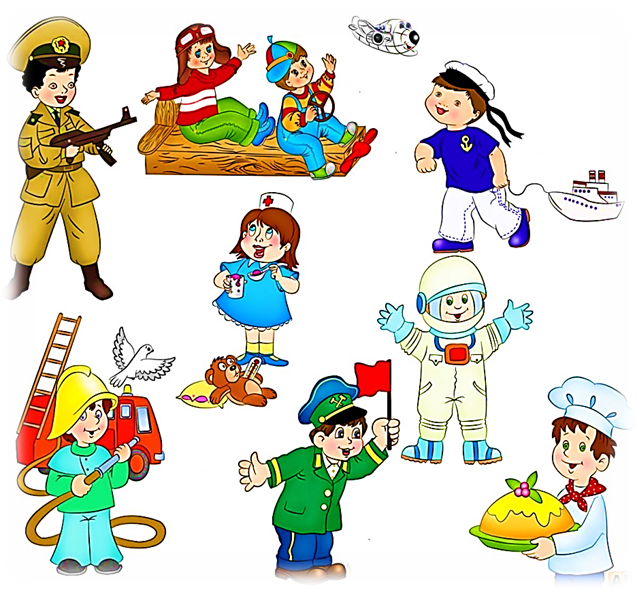 Методы:
беседы с детьми
встреча с интересными людьми, мастер-класс
наблюдение за трудом людей разных профессий
экскурсии
обогащение предметно- развивающей среды по теме проекта
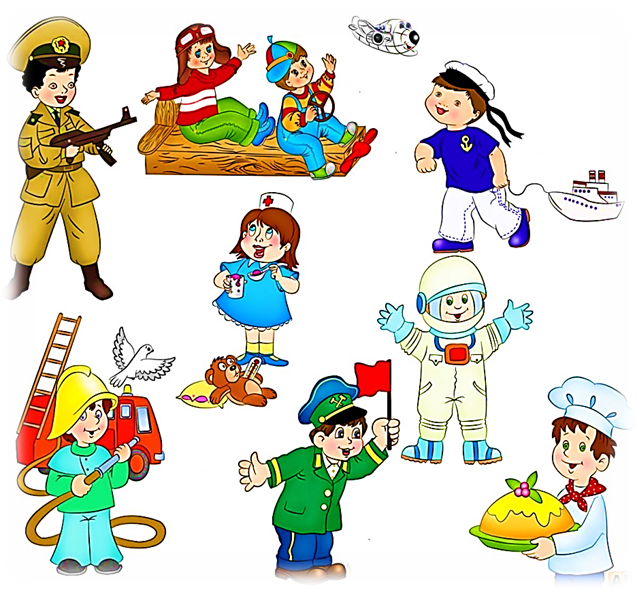 Подготовительный этап
Что мы знаем? 
Что мы хотим узнать?
Как мы узнали? Как рассказать о том, что мы узнали?
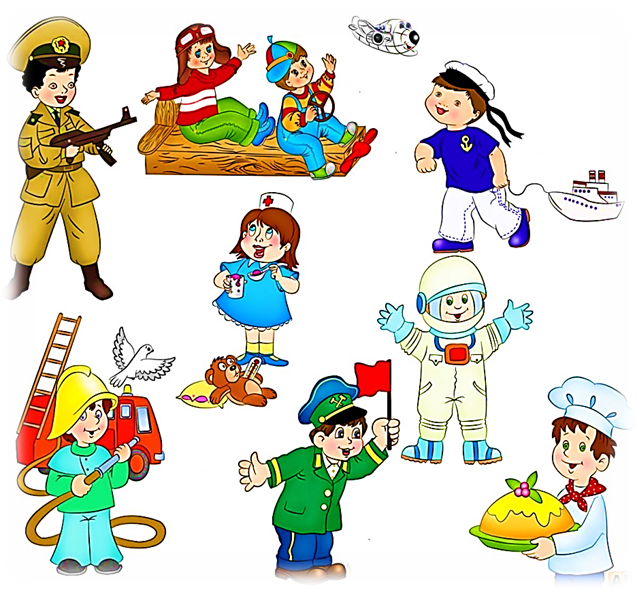 Основной этап
Познавательное развитие
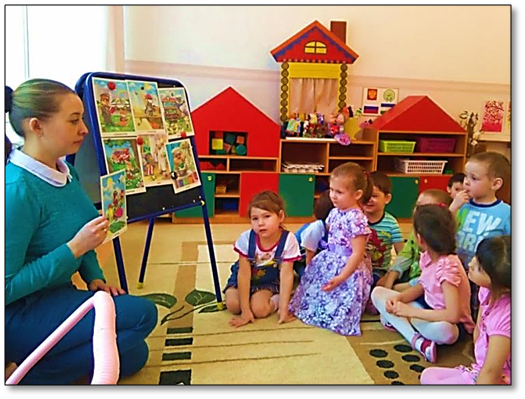 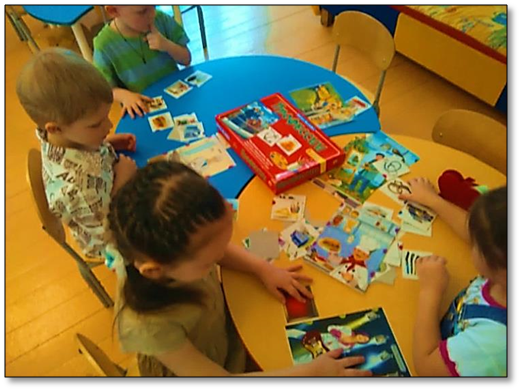 Основной этап
Социально – коммуникативное  развитие
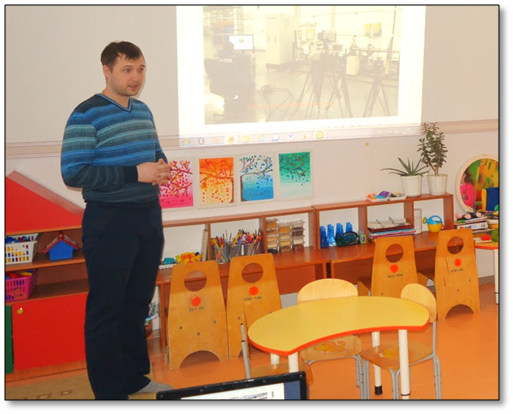 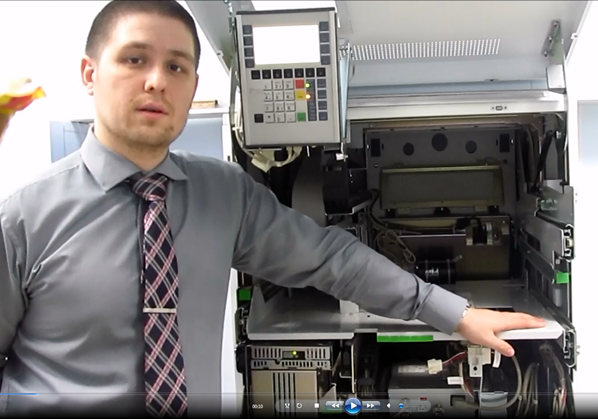 Основной этап
Социально – коммуникативное  развитие
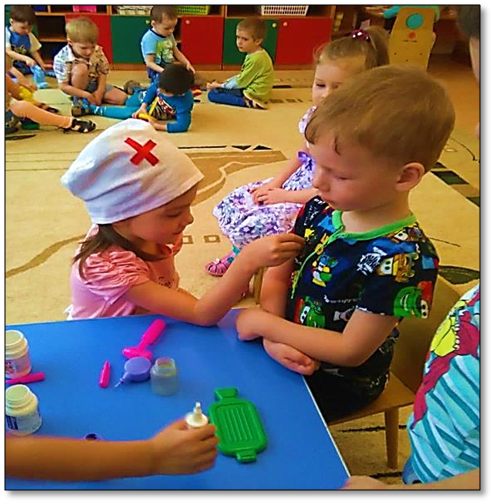 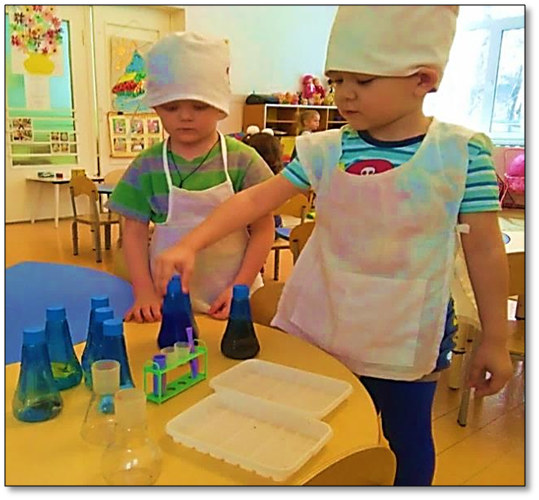 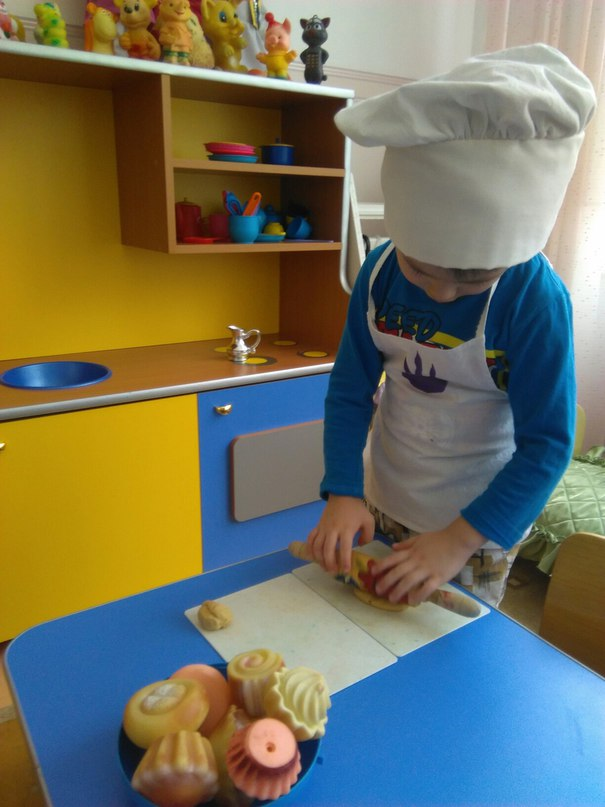 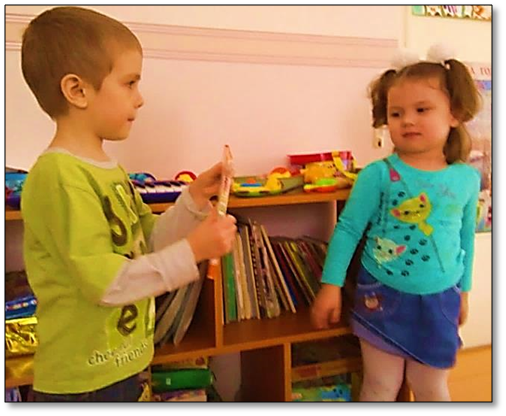 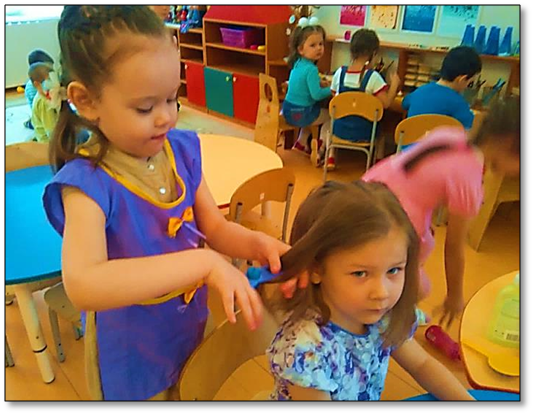 Основной этап
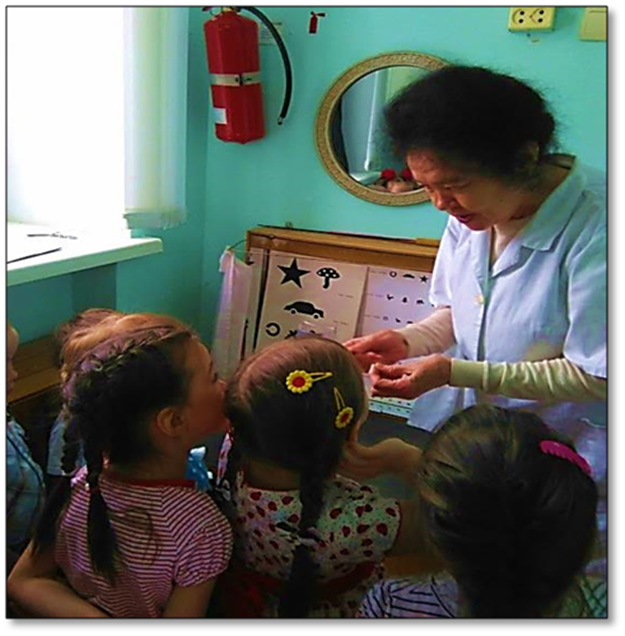 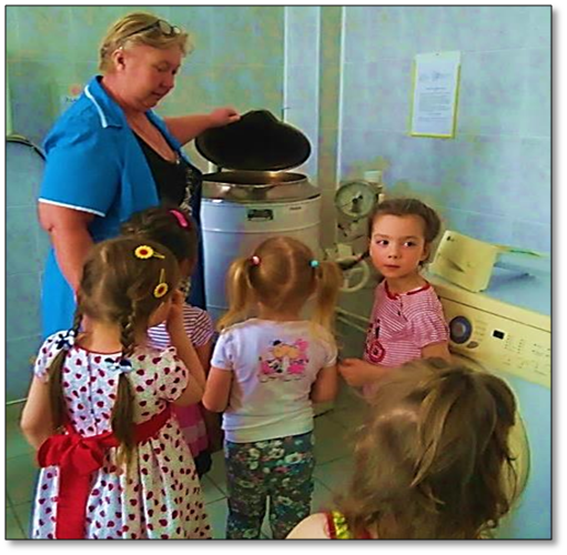 Речевое развитие
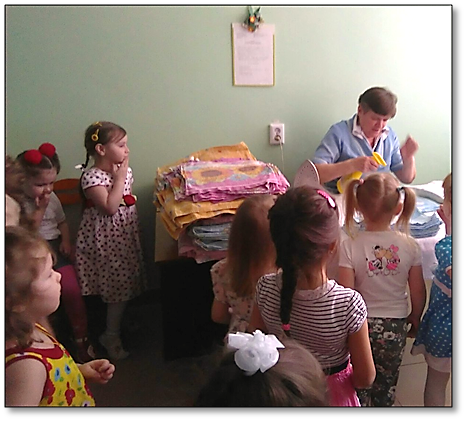 Основной этап
Художественно -  эстетическое  развитие
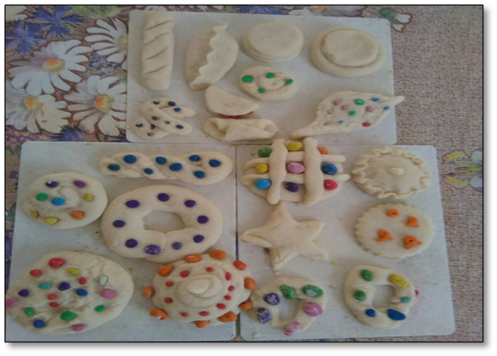 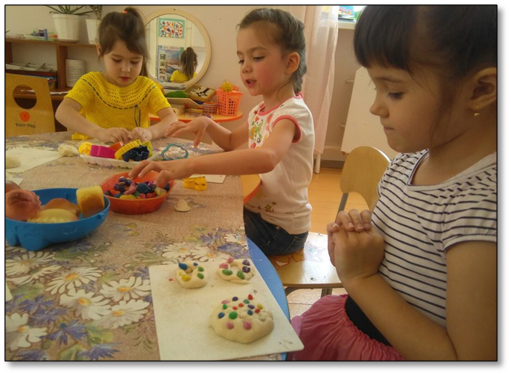 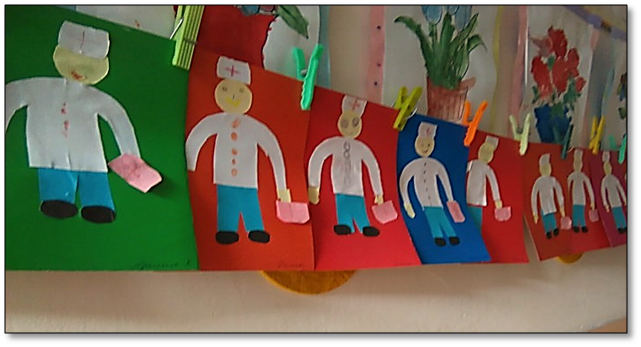 Взаимодействие с родителями
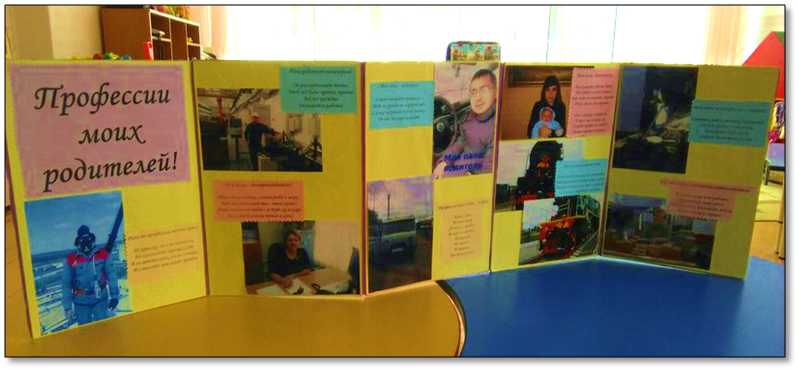 СПАСИБО ЗА ВНИМАНИЕ!
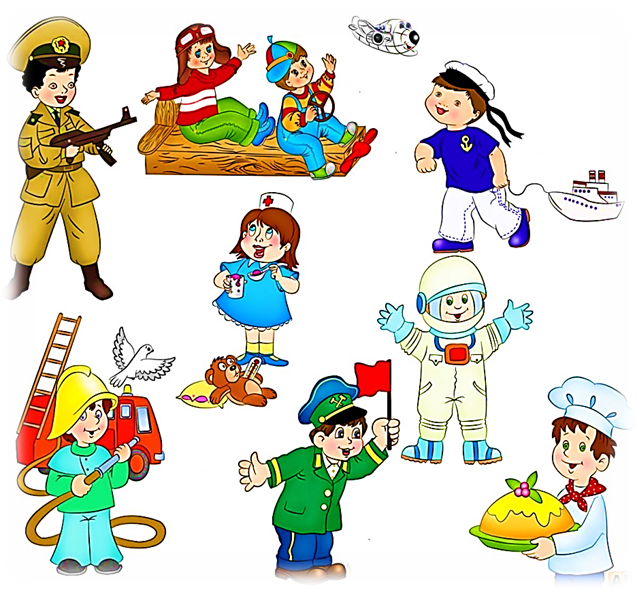 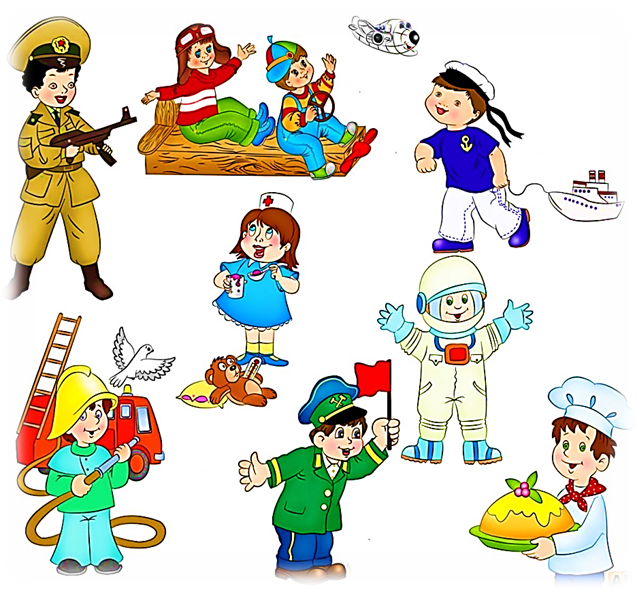 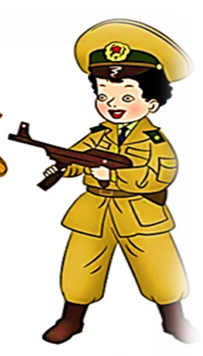